Trường Tiểu học Lê Quý Đôn
Kính chào các quý thầy cô
Giáo viên: Nguyễn Đặng Thành Công
Ngày 22 thang 11 năm 2021
Thể dục: khối2
Bai: Đi nhanh dần theo vạch kẻ vòng trái, phải
Giáo viên: Nguyễn Đặng Thành Công
Yêu cầu cần đạt
- Biết thực hiện vệ sinh sân tập, thực hiện vệ sinh cá nhân để đảm bảo an toàn trong tập luyện.
- Thực hiện được các bài tập đi theo vạch kẻ thẳng; các bài tập phối hợp.
Biết quan sát tranh, tự khám phá bài và quan sát động tác làm mẫu của giáo viên để tập luyện. Thực hiện được các bài tập đi theo vạch kẻ thẳng; các bài tập phối hợp.
- Tự chủ và tự học: Tự xem trước cách thực hiện các bài tập đi theo vạch kẻ thẳng; các bài tập phối hợp trong sách giáo khoa và quan sát động tác mẫu của giáo viên. 
- Giao tiếp và hợp tác: Biết phân công, hợp tác trong nhóm để thực hiện các động tác và trò chơi.
- Bài học góp phần bồi dưỡng cho học sinh các phẩm chất cụ thể:
- Đoàn kết, nghiêm túc, tích cực trong tập luyện và hoạt động tập thể.
- Luôn có trách nhiệm trong khi chơi trò chơi và hình thành thói quen tập luyện TDTT.
2. Đồ dùng dạy học

+ Giáo viên chuẩn bị: Tranh ảnh, trang phụ thể thao, còi phục vụ trò chơi, 
+ Học sinh chuẩn bị: Giày thể thao
3. Các hoạt động chủ yếu
Nhận lớp
 
 
 - Trò chơi “ Kéo cưa, lừa xẻ”
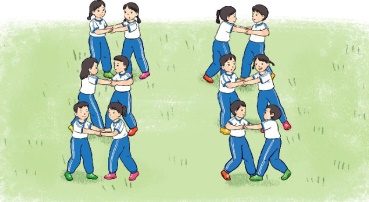 2. Hoạt động kiến thức mới
Ôn các động tác đi thường theo vạch kẻ thẳng hai tay phối hợp tự nhiên ( giang ngang, giơ cao); Đi kiễng gót hai tay chống hông.


- Ôn bài tập phối hợp đi thường theo vạch kẻ thẳng.
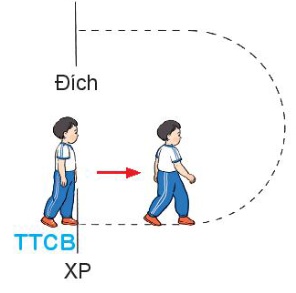 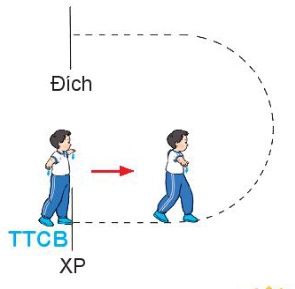 3 Luyện tập thực hành

- Tập đồng loạt
- Tập theo tổ nhóm
- Tập theo cặp đôi
Thi đua giữa các tổ
4.Chơi trò chơi:
 - nhay ô tiếp sức
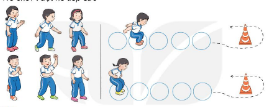 5. Hoạt động tiếp nối.
*  Thả lỏng cơ toàn thân. 
* Nhận xét, đánh giá chung của buổi học. 
 Hướng dẫn HS Tự ôn ở nhà
* Xuống lớp